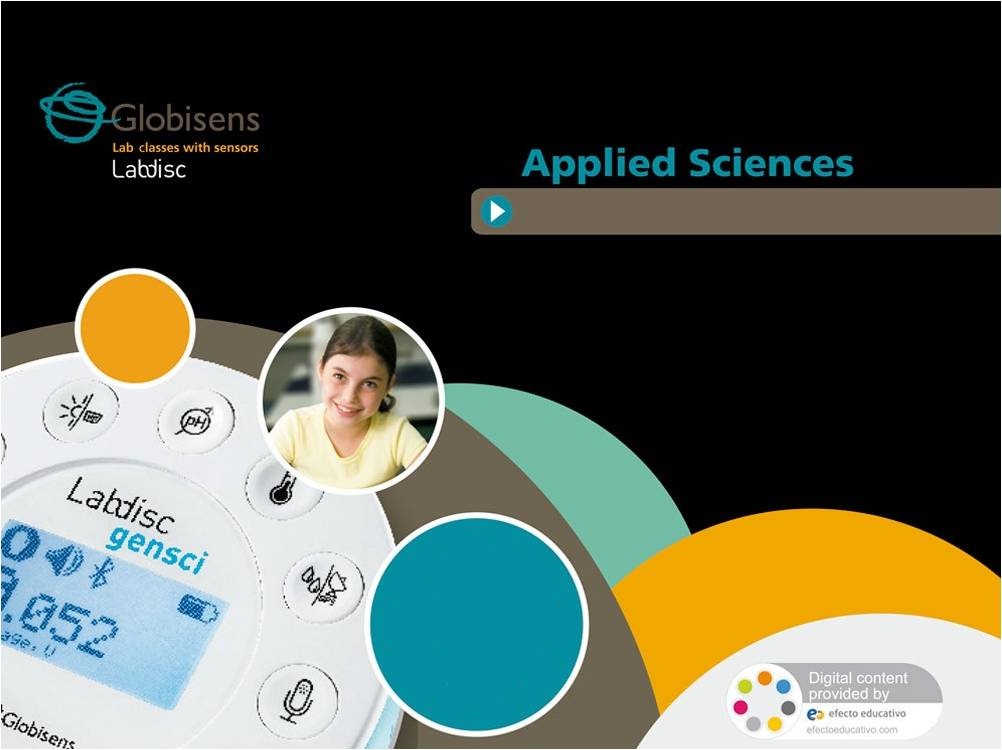 Titration
Rating acid–base solutions
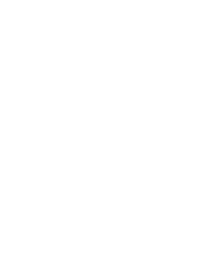 Titration
Rating acid–base solutions
Objective
The purpose of this activity is to use the technique of acid-base titration to find the concentration of a strong acid of unknown concentration, through hypothesis formulation and verification, using the Labdisc built-in pH sensor.
Titration
Rating acid–base solutions
Introduction and theory
Titration is about neutralization and balance. Base and acid solutions neutralize each other. When we don’t know if a material is acid or base, we add the opposite component until it is neutralized. The amount that was added indicates the concentration of the original solution. 
 
The first experiments in titration can be found as far back as the late eighteenth century where volumetric analysis was taking place in France . At this time  scientists were exploring analytical chemistry, with the very first burette made by Francois Antoine Henri Descroizilles. By 1824 Karl Freiderich Mohr advanced the cylindrical burette to the lab tool we recognize and use today with a clamp at the bottom.
Titration
Rating acid–base solutions
Introduction and theory
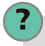 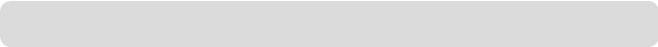 How important is it for chemistry to determine the concentration of the reagents with which they work?
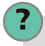 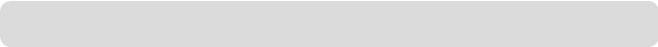 What does the concept of concentration refer to? What kind of units are used to be measured?
[Speaker Notes: ALTERNATIVA:

¿Qué importancia podría tener para la industria el conocer las cantidades exactas de determinada materia prima para obtener los productos deseados?]
Titration
Rating acid–base solutions
Introduction and theory
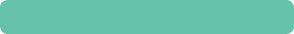 Theoretical
As mentioned, titration is a quantitative technique used to find the concentration of an acid or a base of unknown concentration.

When performing an acid-base titration  what happens is a chemical reaction. The general chemical equation representing a reaction of a strong acid with a strong base is:


When analyzing the equation, it can be deduced that if a strong acid is reacted with the stoichiometric amount of a strong base, water (pH = 7) is produced. When it reaches this point (where the pH of the solution is neutral), it is at the equivalence point, i.e. when the resulting solution is neutral. As a result there will be an amount of moles of acid equivalent to the amount that have moles of base.
Titration
Rating acid–base solutions
Introduction and theory
Based on this, thanks to the stoichiometry you can calculate the concentration of an acid or base of unknown concentration. Since knowing the number of existing moles in a solution and its volume you could calculate the concentration.

For the experiment you should consider the balanced chemical equation to be used:
Titration
Rating acid–base solutions
Introduction and theory
Now students are encouraged to raise a hypothesis which must be tested with an experiment.
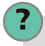 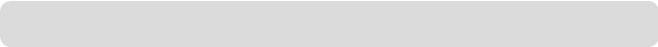 If you had a strong acid solution and you would like to know its concentration, how could you do it?
Titration
Rating acid–base solutions
Activity description
Students will perform an acid-base titration to determine the concentration of a hydrochloric acid solution using the Labdisc built-in pH sensor. Then they will build a graph exporting data to Excel. Here they can obtain the data necessary to calculate the concentration of the strong acid. The results obtained can be compared with the hypothesis.
Titration
Rating acid–base solutions
Resources and materials
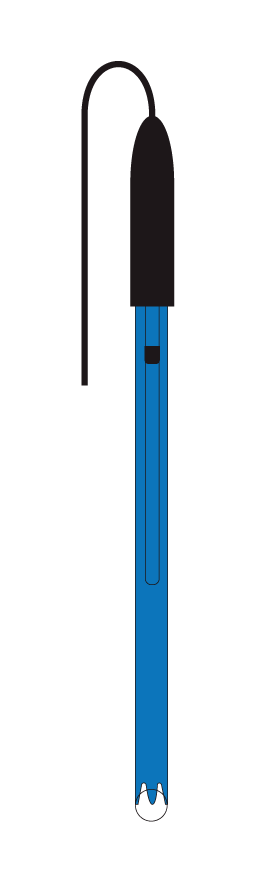 pH electrode
USB cable
NaOH 0,1 N
HCl 0,1 N (problem solution)
Phenolphthalein
Burette 100 ml
150 ml beaker
Universal support
Gloves
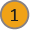 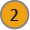 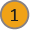 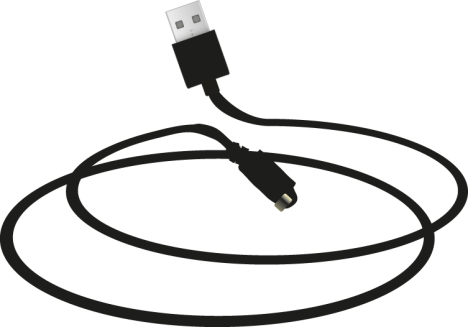 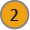 NOTE: The HCl solution is of an unknown concentration for students, as it will be revealed by performing the experiment.
[Speaker Notes: NaOH 0,1 M
HCl 0,1 M
Fenolftaleína
Bureta
Soporte universal
Nuez y pinza para bureta
Matraz Erlenmeyer
Guantes]
Titration
Rating acid–base solutions
Resources and materials
Distilled water
Dropper
Absorbant paper
Magnetic stirrer
100 ml graduated cylinder
Wooden gripper
[Speaker Notes: NaOH 0,1 M
HCl 0,1 M
Fenolftaleína
Bureta
Soporte universal
Nuez y pinza para bureta
Matraz Erlenmeyer
Guantes]
Titration
Rating acid–base solutions
Using the Labdisc
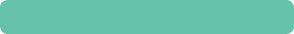 Labdisc configutarion
To make measurements with the pH sensor, the Labdisc must be configured by following these steps:

Open the GlobiLab software and turn on the Labdisc.

Click the Bluetooth icon in the lower right corner of the GlobiLab screen. Select the Labdisc you are currently using. Once the Labdisc has been recognized by the software, the icon will change from gray to blue               .  

If you prefer a USB connection, follow the previous instruction by clicking on the USB icon. You’ll see the same change in color when the Labdisc is recognized                .
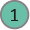 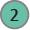 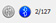 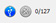 Titration
Rating acid–base solutions
Using the Labdisc
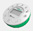 Click         to set the Labdisc. Select pH in the window "Logger Setup". Enter "Manual" for the sampling frequency.
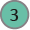 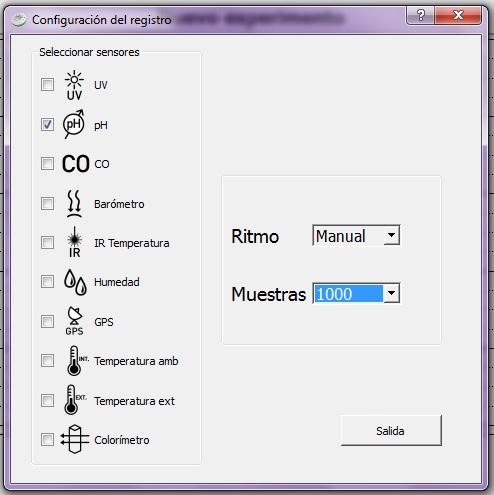 Titration
Rating acid–base solutions
Using the Labdisc
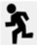 Once you have finished configuring the sensor, start measuring by pressing       .

Whenever you want to record a sample press                .             
 
Once you have finished measuring, stop the Labdisc by clicking          .
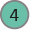 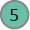 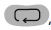 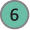 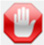 Titration
Rating acid–base solutions
Experiment
Assemble the montage as shown in the figure.

Put 40 ml of test solution of HCl in the beaker and add five drops of phenolphthalein.

Fill the burette with 100 ml of 0.1 N NaOH.

Add 1 ml of NaOH and HCl, and as the measurement stabilizes record the sample. Every time you take data, write how much total volume of NaOH has been added.
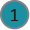 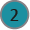 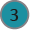 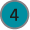 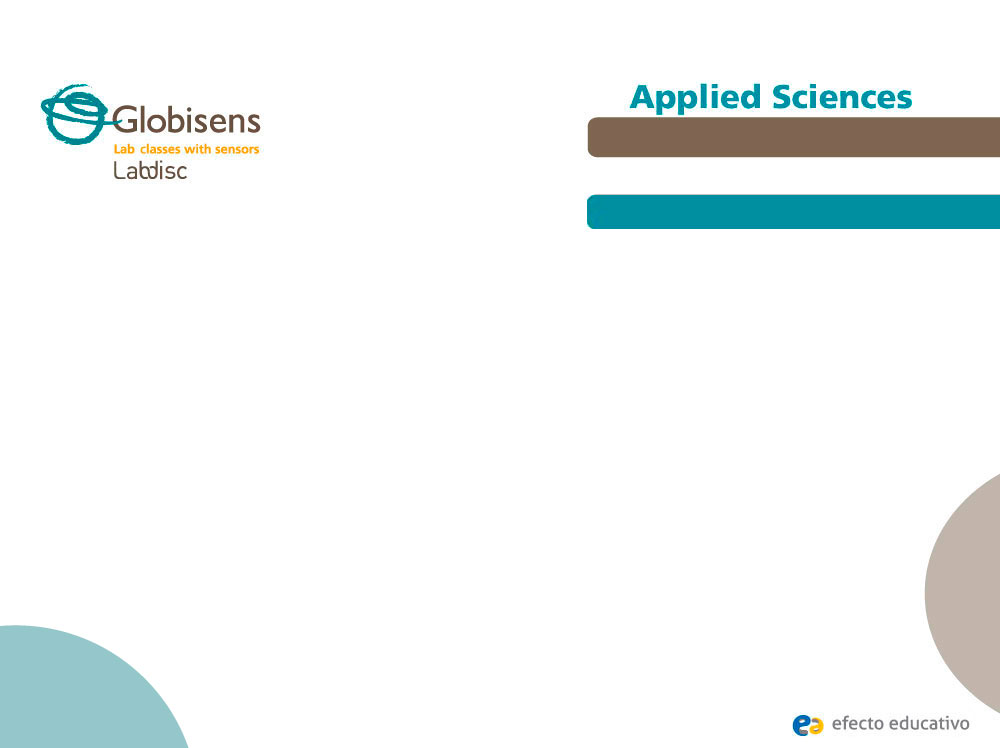 Titration
Endothermic and exothermic reactions
Performing different measurements to examine which reactions release or consume heat.
Rating acid–base solutions
Experiment
Experiment
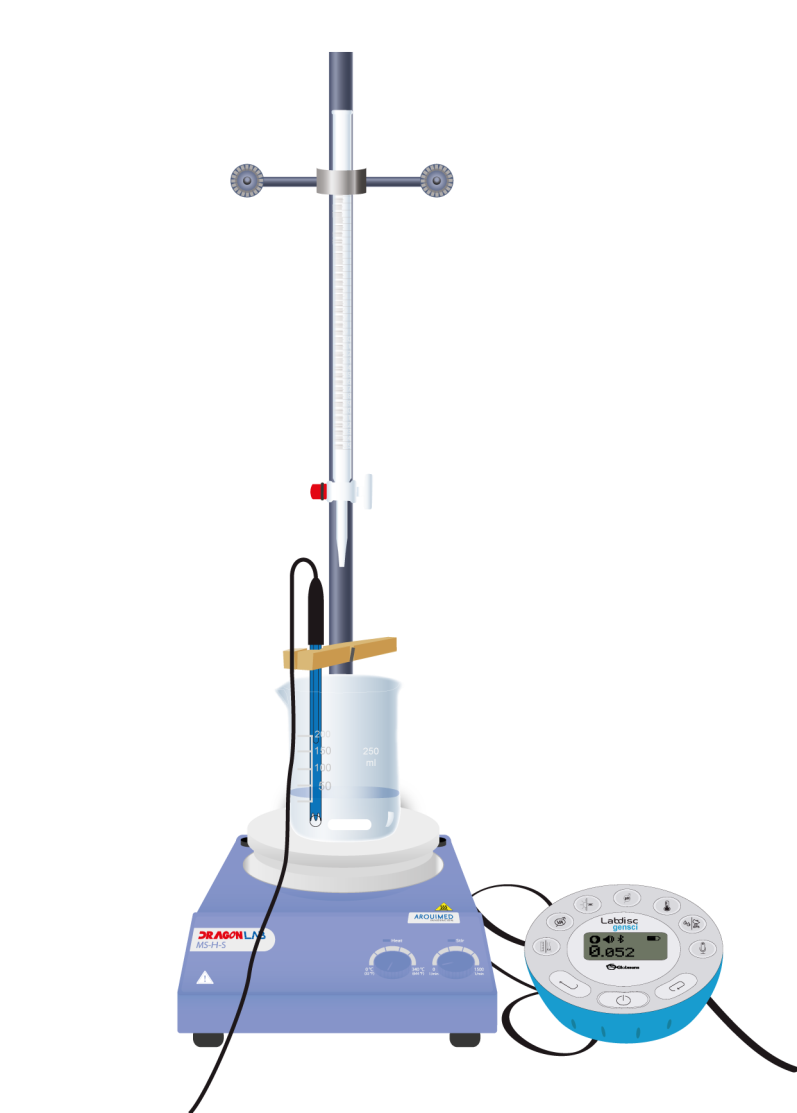 When you appreciate a slight discoloration of the solution in the precipitate cup, add small amounts of NaOH (dropwise). At that time you will be very close to the equilibrium point (pH = 7). Please record the pH and see what the solution of the precipitate vessel looks like.

After the solution has been neutralized, keep adding NaOH until the pH no longer varies. You can keep adding larger volumes (being 1 and 5 ml).
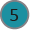 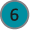 Titration
Rating acid–base solutions
Electrode maintanance
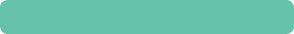 Washing and caring for the electrode
The pH electrode is very sensitive and requires some care including:
 
After each measurement wash the sensor tip with distilled water. It is therefore important to have a squeeze bottle. If you do not have a squeeze bottle, you need a minimum 10 ml syringe to wash the Labdisc electrode.
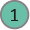 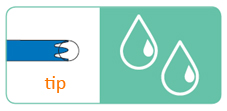 Titration
Rating acid–base solutions
Electrode maintanance
After each wash with distilled water, the sensor should be dried with absorbent paper, WITHOUT TOUCHING the transparent ball which is at the tip of the electrode.

Each time the sensor is not in use, the electrode must be kept within the buffer, which corresponds to the solution vile standing on the electrode tip (do not forget that the sensor should be previously washed and dried according to points 1 and 2).
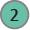 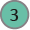 Titration
Rating acid–base solutions
Results and analysis
Indicate in the graph the equilibrium point with the           tool at the corresponding moments.

After that, show the value of the neutralized solution with the   tool.

Finally, export the data to Excel by pressing the         button. Conduct a pH chart v / s volume of NaOH added in ml.
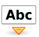 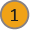 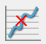 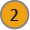 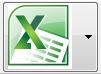 Titration
Rating acid–base solutions
Results and analysis
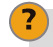 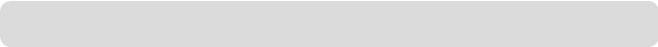 How did the pH increase before and after the point of balance?
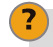 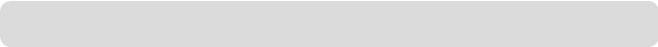 What happened in the graph at the point of balance, and what could be observed in the beaker?
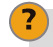 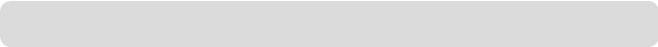 With how much volume of NaOH can the solution be neutralized?
Titration
Rating acid–base solutions
Results and analysis
The graph below should be similar to the one the students came up with:
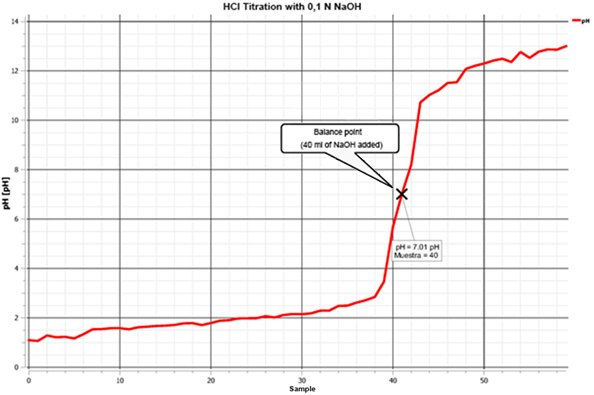 Titration
Rating acid–base solutions
Results and analysis
The graph below should be similar to the one the students came up with from Excel:
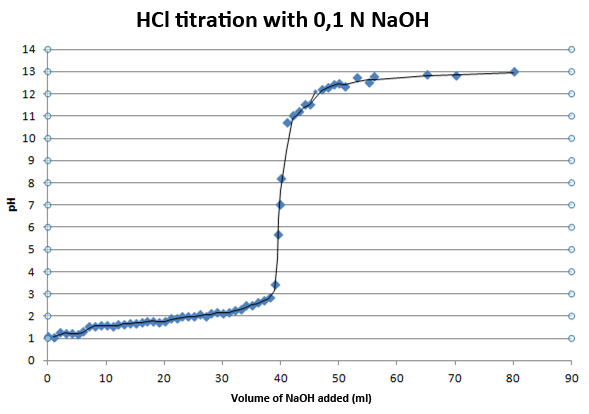 Titration
Rating acid–base solutions
Conclusions
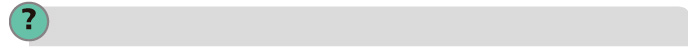 At how much volume of NaOH was the solution neutralized, how many moles of NaOH were there at a certain volume?

It is intended that students indicate the volume of NaOH used to neutralize the HCl, and through the NaOH concentration they can calculate the amount of moles added to HCl.
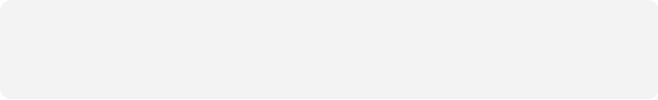 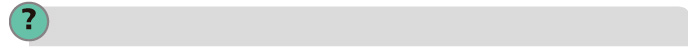 What concentration did the problem sample of HCl have?

It is intended that students using the titration chemical reaction equation are able to deduce that the amount of added moles of NaOH to neutralize the HCl were equivalent to the moles of HCl in the sample. As the initial volume of HCl is known, it is possible to calculate its concentration.
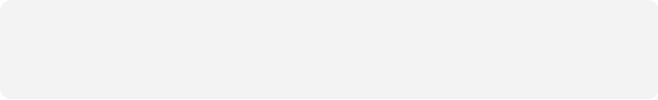 Titration
Rating acid–base solutions
Activities for further application
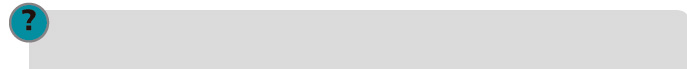 How would the solution in the beaker taste when the pH is 7?

The aim is for students to understand that when the chemical reaction between HCl and NaOH are in stoichiometric amounts, water and NaCl is formed. Accordingly, it would be perceived as salty taste.
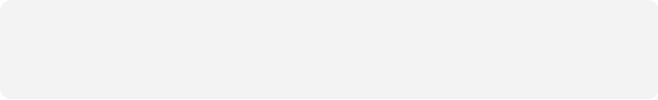 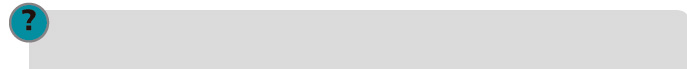 If you had a test sample of NaOH, and you wanted to know the concentration and the HCl were not available, what solution would you use to figure it out? Justify your answer.

The aim is for students to understand that in class they worked with a strong acid (HCl) and strong base (NaOH). Therefore, to perform titration, any strong acid would be required.
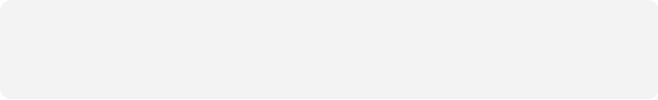